Global Pollen Trends:
Effects of Temperature and Precipitation
and Implications for Human Health
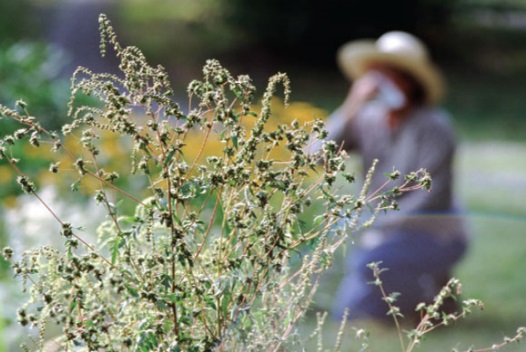 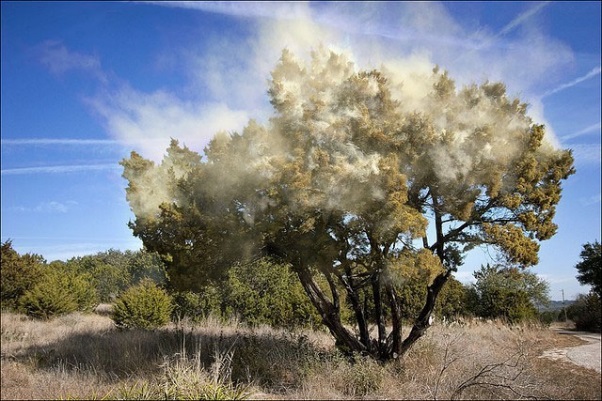 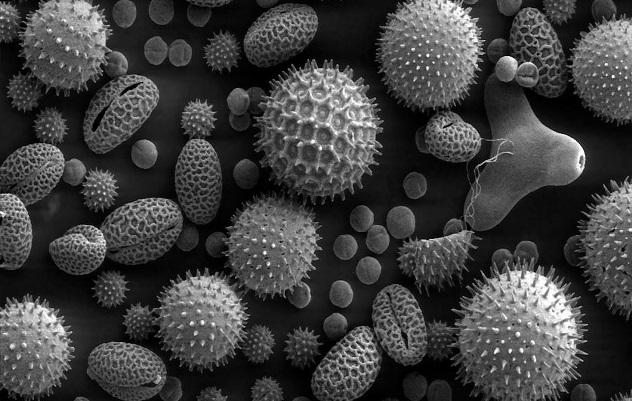 Paul J. Schramm1; Brown, C.2; Saha, S.1; Manangan, A.1; Conlon, K.1; Bell, J.3, Gerber, K.4; Atalla, L.5; Hess, J.J.6
1Climate and Health Program, Division of Environmental Hazards and Health Effects, National Center for Environmental Health, Centers for Disease Control and Prevention
2Karna, LLC for Climate and Health Program, Division of Environmental Hazards and Health Effects, National Center for Environmental Health, Centers for Disease Control and Prevention
3NOAA National Climatic Data Center and Cooperative Institute for Climate and Satellites, North Carolina State University
4Calvin College
5Emory University
6Division of Emergency Medicine, Department of Medicine, University of Washington School of Medicine
National Center for Environmental Health
Division of Environmental Hazards and Health Effects
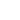 Presenter Disclosures
No relationships to disclose
Background
Pollen affects health
30 – 60 million Americans with Allergic Rhinitis1
$11 billion per year spent on treatment2
Asthma3, chronic obstructive pulmonary disease4, and respiratory tract infections4 can be caused or exacerbated by pollen inhalation
Increasing evidence of changes in pollen production

Key question: How are shifts in temperature and precipitation affecting pollen production?
1Wallace et al, 2008; 2Blaiss et al, 2010; 3Cicera et al, 2012; 4Hanigan and Johnston, 2007
Methods – Literature Review
Peer-reviewed published research tracking pollen counts over time
Through January 31, 2016 (currently updating through October 2017)
Environmental Science Collection, Scopus, and CAB Abstracts databases 
Title or abstract contained:
a pollen-related term adjacent (within three words) to a measurement/trend term
a term relating to seasonality, climate, or temperature
[Speaker Notes: Search was intended to capture research that tracked pollen over time and related it to a meteorological variable or trend.]
Parameters for Study Inclusion
Study length: At least 5 years of measured pollen data
Pollen: Airborne pollen measurements
Trends: Analyze or report the presence or absence of a trend in seasonality (length, start, end, or peak pollen date) or intensity (total annual pollen, daily concentration, or peak concentration)
Meteorological Data: Analyze or report relationship between pollen and locally/regionally relevant meteorological data 
Reporting: Quantitative pollen or trend data
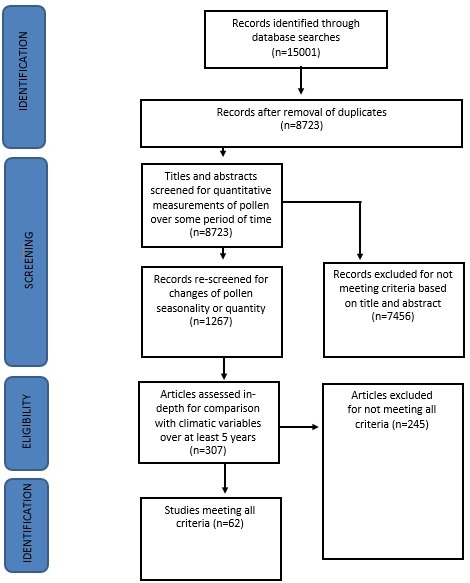 8723 articles identified

307 screened in-depth

62 included
[Speaker Notes: PRISMA outline of search process and identification of articles.]
Results
[Speaker Notes: “analysis” is a specific pollen measurement in a specific location.
For example: season start date for oak pollen at a site in the USA, total annual tree pollen at a site in Europe.
We use “analysis” instead of “study” because one manuscript often contains multiple analyses (multiple types of pollen, multiple sites, and/or examination of multiple effects).]
Study Site Locations
[Speaker Notes: Location of each analysis. Each dot may represent more than one analysis.
Europe is over-represented. USA second most representation.
Study is not representative of the Southern Hemisphere.]
Shifts in Pollen Timing (% of analyses)
[Speaker Notes: Results for shifts in pollen timing:
-Mostly earlier start date
-Later end date
-Earlier peak date]
Shifts in Pollen Amount (% of analyses)
[Speaker Notes: Shifts in pollen amount:
-More total annual pollen
-More mean daily pollen
-More peak day pollen]
Oak pollen and higher temperatures
+
*
*Mean Daily Pollen [Study with 14 sites reported average positive association]
+Annual Pollen [Study with 97 sites reported significant positive association between mean temperature Jan-April and annual oak pollen count]
[Speaker Notes: Temperature measured medium-term (current seasonal or annual average, or previous season).
-Start date is earlier
-Annual amount is greater
-Mean daily amount is greater

Also analyzed affect of temperature on oak season length, peak date, end date, and peak day amount.]
Ragweed pollen and higher temperatures
*
*Annual Pollen [Study with 97 sites reported significant positive association between mean temperature and annual ragweed pollen count]
[Speaker Notes: Higher temperatures resulted in:
-Longer season length 
-Greater average daily ragweed pollen count (but only 4 studies)]
Summary
For both oak and ragweed, association between increasing temperatures and:
earlier start dates
greater mean daily pollen
greater total annual pollen
Meta-analysis is exceedingly difficult
Need for consistent data; National pollen monitoring network (CSTE/CDC)
[Speaker Notes: Meta-analysis is difficult because studies are very different. They measure different types of pollen in different areas over different time periods. They classify meteorological variables in different ways and different timeframes. They report results in different formats, sometimes only reporting averages and not always reporting significance.]
Next Steps
Update with 2017 data
Analysis of geographic variation
Analysis of impact of precipitation
Statistical analysis of impacts of temperature and precipitation on pollen production
Climate and Health ProgramDivision of Environmental Hazards & Health EffectsNational Center for Environmental HealthCenters for Disease Control and PreventionEmail:  	pschramm@cdc.gov		climateandhealth@cdc.gov		Website:  http://www.cdc.gov/climateandhealth/
For more information please contact the Centers for Disease Control and Prevention

1600 Clifton Road NE, Atlanta, GA  30333
Telephone: 1-800-CDC-INFO (232-4636)/TTY: 1-888-232-6348
E-mail:  cdcinfo@cdc.gov 	Web:  http://www.cdc.gov

The findings and conclusions in this report are those of the authors and do not necessarily represent the official position of the Centers for Disease Control and Prevention.
National Center for Environmental Health
Division of Environmental Hazards and Health Effects
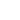 [Speaker Notes: Thanks very much.]